CAT-TOOLS
COMPUTERUNTESTÜTZTE ÜBERSETZUNG
COMPUTER-AIDED TRANSLATION = CAT
Mgr. Zuzana Malášková
CJV MU, 
Mein Hobby: Übersetzen
Fragen
Warum haben Sie sich für das Studium dieses Programms entschieden?

Welche Erfahrungen haben Sie bisher mit Übersetzung gemacht? Wo suchen Sie Ihre Aufträge?

Was wissen Sie über computergestützte Übersetzung?
CAT-TOOLS
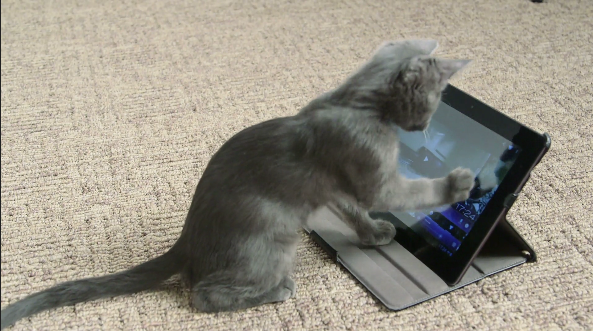 Maschinelle Übersetzung x Computerunterstützte Übersetzung
Maschinelle Übersetzung
Computerprogramme + künstliche Intelligenz
Ohne menschliche Eingriffe
Informatik, Computerlinguistik, Linguistik und Übersetzungstheorie
z.B. direkte Methode, Methode des Transfers, Interlingua, mit Hilfe von Statistik (google translator) oder Beispielen (www.glosbe.com, www.linguee.de,... )
x Computergestützte Übersetzung
Computerprogramme + menschliche Intelligenz
Übersetzungsmarkt
Braucht man eigenlich Übersetzer?
Lohnt es sich immer noch einen Übersetzer / eine Übersetzerin zu werden?
Welche MÜ benutzen Sie?
Google translator
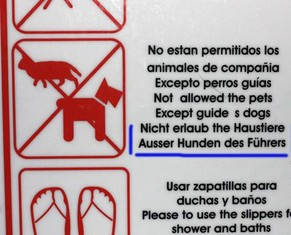 Übersetzungsmarkt
Der globale Sprachdienstleistungsmarkt
	2013 – 34,8 Mrd. US-Dollar
	2014 – 37,2
	2015 – 38,2
Wachstumrate 6,46%
Prognose für 2019 – 49,8
Europa – Anteil von 53,09% (2015)
EU 23 Amtsprachen = 506 Sprachpaare

https://www.lingoking.com/de/ueber-uns/presse/der-internationale-markt-fuer-sprachdienstleistungen/
https://nats-www.informatik.uni-hamburg.de/pub/MachineTranslation/VeranstaltungsMaterial/EinfuehrungMU.pdf
Computerunterstützte Übersetzung
Programme:
SDL Trados Studio 2017
MemSource
STAR Transit
WordFast
Déjà Vu
MemoQ
… eigene Programme der Kunden (z.B. google,…)
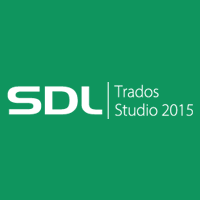 Wie sieht es aus? - Star transit
Wordfast
Trados Studio 2015
Memsource
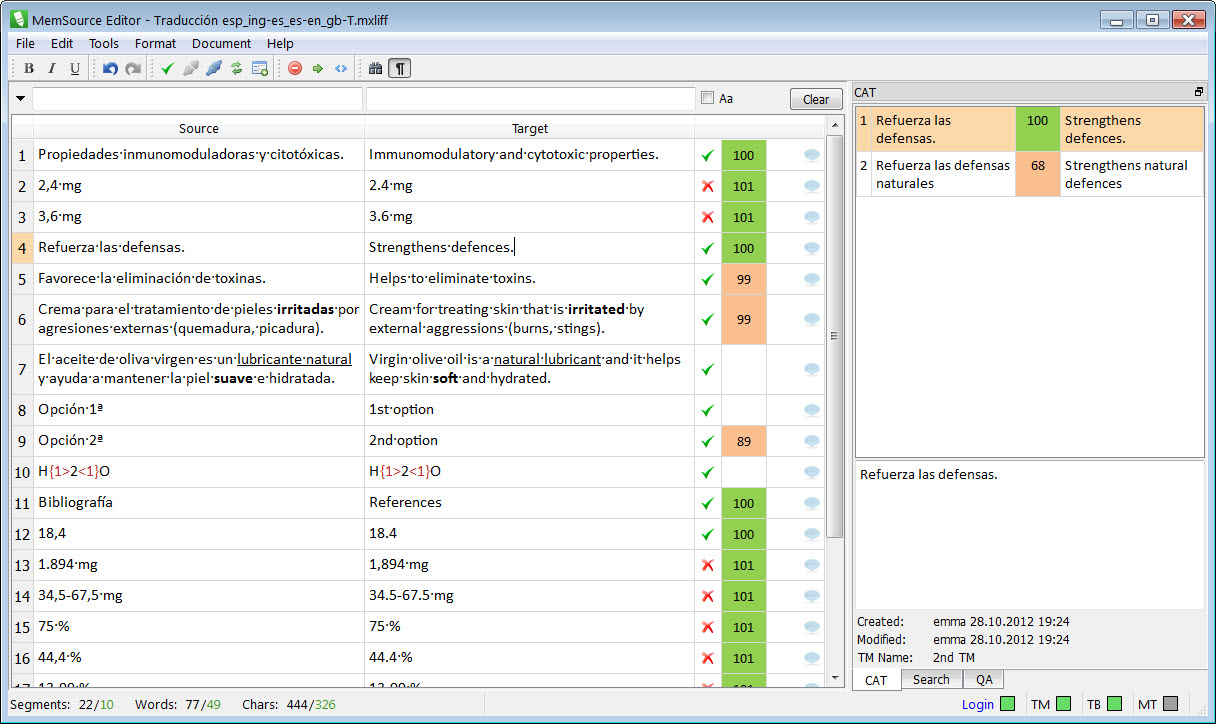 Computerunterstützte Übersetzung
Wie hilft uns das?


Wovon besteht so ein System?
Wie übersetze ich „Verweise“?
Word - Querverweis einfügen
Öffnen Sie Ihr Word-Dokument und wechseln Sie oben zur Registerkarte "Verweise".
Unter der Kategorie "Beschriftungen" finden Sie nun die Option "Querverweis".
Wie übersetze ich „Verweise“?
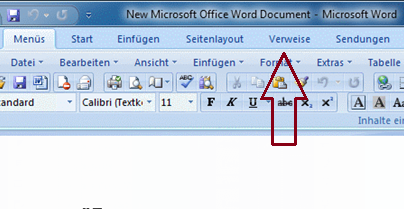 Wie hilft uns das?
Einhaltung von Formatierung 
Bearbeitung von verschiedenen Dataiformaten (z.B. Excel, html usw.)
Qualitätsicherung (keine Zeilen werden ausgelassen, Kontrolle von Zahlen, Leerzeichen, unübersetzten Segmenten)
Schnelle (und billigere) Arbeit
Konsistenz
Einhaltung von Terminologie (kundespezifisch)
Computerunterstützte Übersetzung
Wovon besteht so ein System?
Editor
Translation Memory (TM, Übersetzungspeicher)
Terminologische Datenbank (TB, Termbank)
Konvertierungsprogramme – Einhaltung von Formatierung (alignment tools)
Machinelle vorübersetzung
Autosuggest dictionary
Wie funktioniert es?
Programm segmentiert den Ausgangstext
Ausgangstext und Zieltext nebeneinander in Segmenten
Speicherung aller übersetzten und bestätigten Segmenten (Übersetzungseinheit oder translation units- TU) in TM 
Verwaltung der TUs im Translation Memory (TM), dem Übersetzungsspeicher
Translation memory
Übersetzunsgeinheiten (translation units)
Exact match (genaue Übereinstimmung)
100% Match
Fuzzy Match (annähernde Übereinstimmung)
Konkordanzsuche
Analyse und Vorübersetzung
Anlegen, Verwalten und Pflegen von TMs
.tmx
Fuzzy match
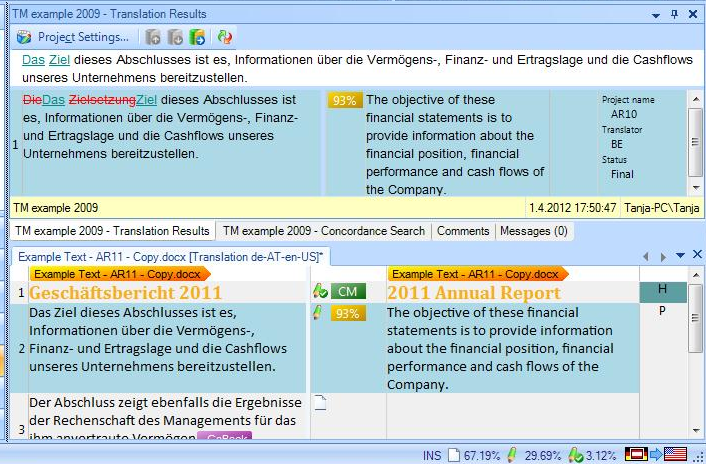 Terminologische Datenbank
Datenbank zur Archivierung von Termini
Terminologieerkennung
.tbx
Editor
Tags – wichtig für Formateinhaltung
 Müssen in dem ZT bleiben!!
 Öffnende und schließende Tags→
→ müssen immer geschlossen werden
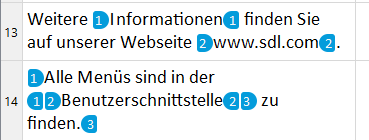 Mythen
„Damit kann man 50 Seiten in einem Tag übersetzen“

„Sie werden nie wieder einen Satz zum zweiten Mal übersetzen müssen“
Memsource
2010 David Canek (Prag)
Cloud-basiert und Desktop-basiert
Personal-Version – kostenlos:
Max. 2 Dateien auf einmal übersetzen 
Max. Dateigröße 10 MB
Nur Community-Support

1+Freelacers – 20 EU/Monat
Memsource
Mein erstes Projekt:
https://www.youtube.com/watch?v=587ba8o0GRI&feature=youtu.be

Wie übersetze ich im Cloud:
https://www.youtube.com/watch?v=H-Qhr_qMFgs
Quellen
Maschinelle Übersetzung:
https://de.wikipedia.org/wiki/Maschinelle_%C3%9Cbersetzung
https://nats-www.informatik.uni-hamburg.de/pub/MachineTranslation/VeranstaltungsMaterial/EinfuehrungMU.pdf
file:///C:/Users/ZM/Downloads/Werthmann_Witt_Maschinelle_Uebersetzung_Gegenwart_und_Perspektiven_2014%20(1).pdf
http://www.heeg.de/~uta/iX/art.htm
Schwanke, Martina. (2013). Maschinelle Übersetzung: Ein Überblick über Theorie und Praxis. Springer-Verlag. Berlin, Heidelberg, New York.
https://user.phil-fak.uni-duesseldorf.de/~petersen/Einf_CL_SoSe10/material/MT.pdf
CAT tools
https://en.wikipedia.org/wiki/Computer-assisted_translation
https://en.wikipedia.org/wiki/Memsource
https://www.uni-mannheim.de/welcomecentre/downloads/mdue_tmsimvergleich_langfsg/mda_2_14_test_tm_tools_langfassung.pdf
https://www.linkedin.com/pulse/autosuggest-eines-der-geheimisse-erfolgreicher-siegfried-armbruster
http://www.translationzone.com/de/solutions/cat-tools/